PHÒNG GIÁO DỤC VÀ ĐÀO TẠO HUYỆN GIAO THUỶ
TRƯỜNG TIỂU HỌC GIAO YẾN
LỚP 3
TOÁN
ÔN BẢNG CHIA 6
Giáo viên: Đỗ Thị Dung
Bộ sách: Bình Minh
Toán
Ôn:Bảng chia 6
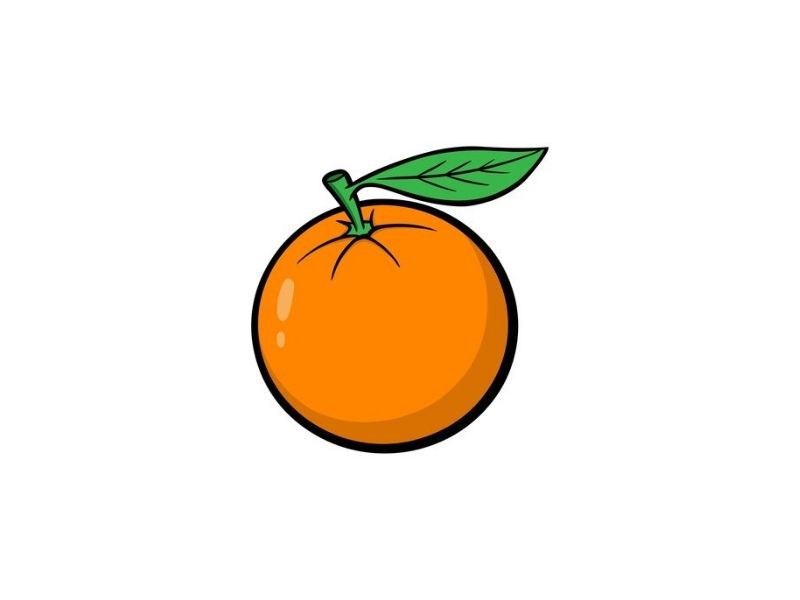 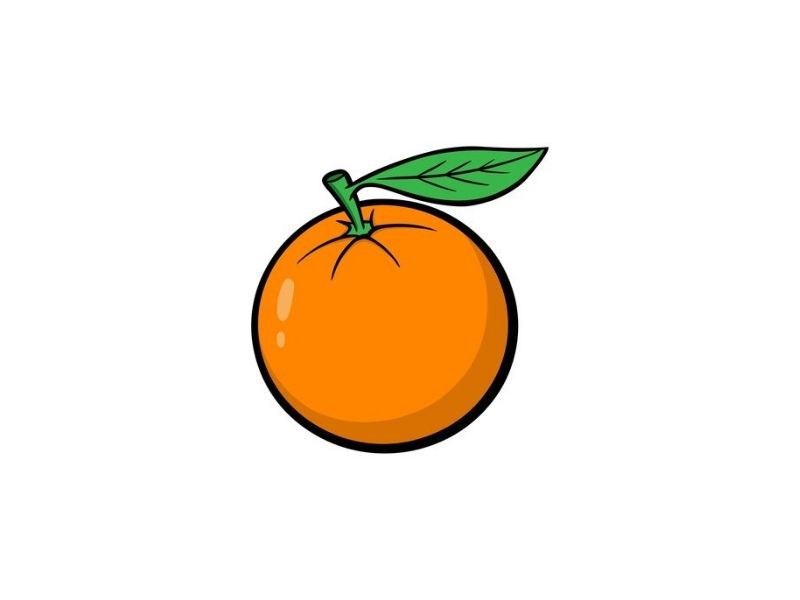 36 : 6 =  6
6 : 6 =  1
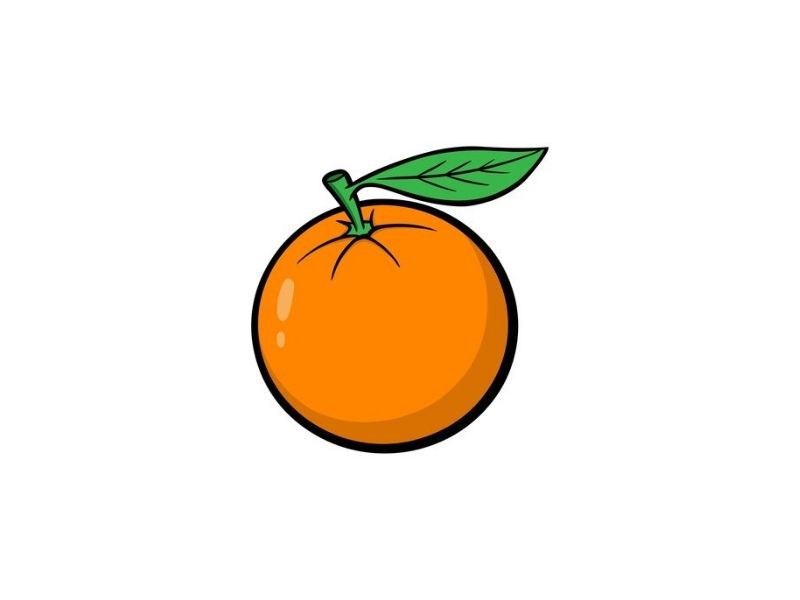 42 : 6 =  7
12 : 6 =  2
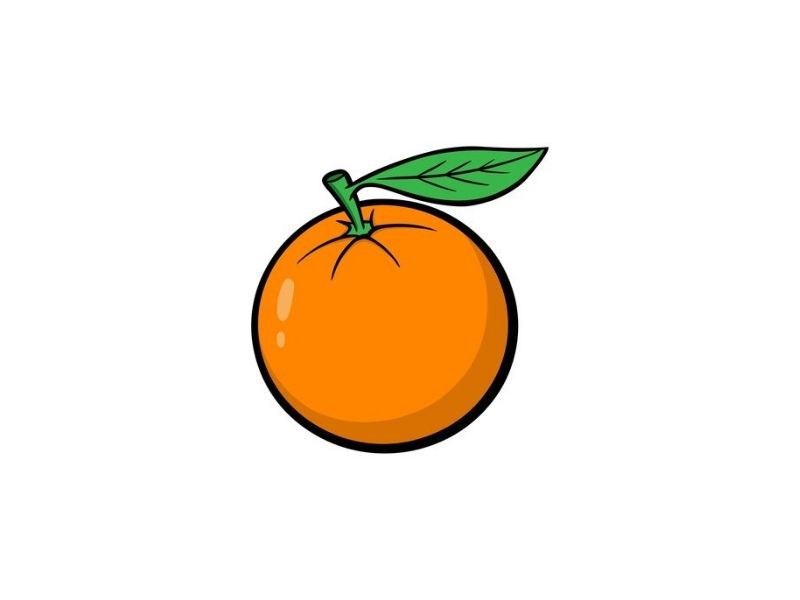 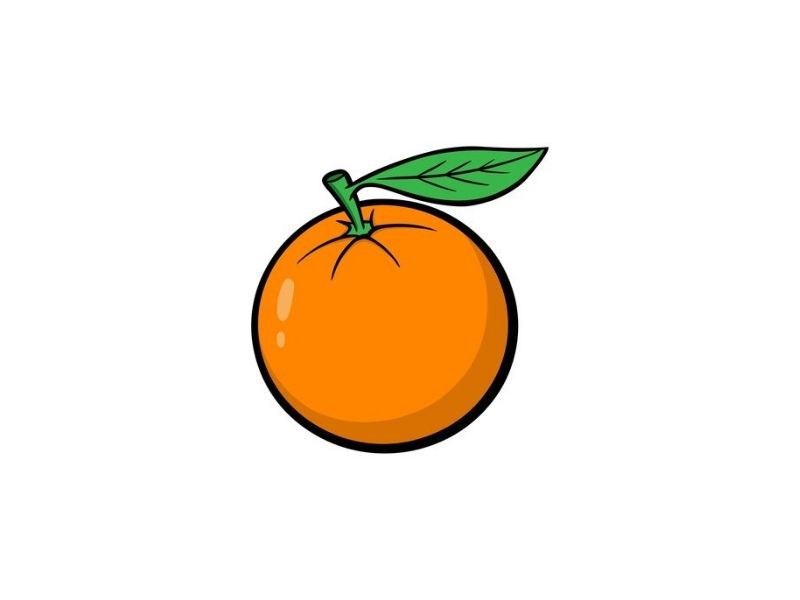 48 : 6 =  8
18 : 6 =  3
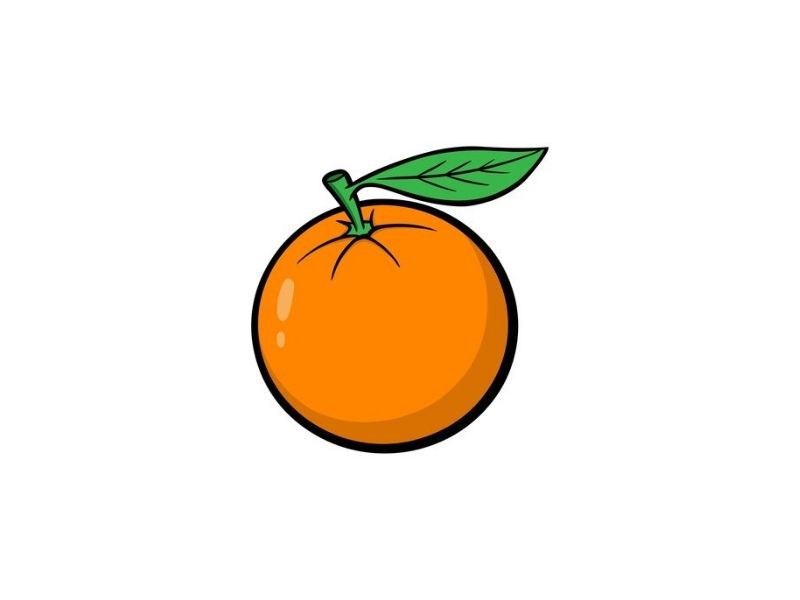 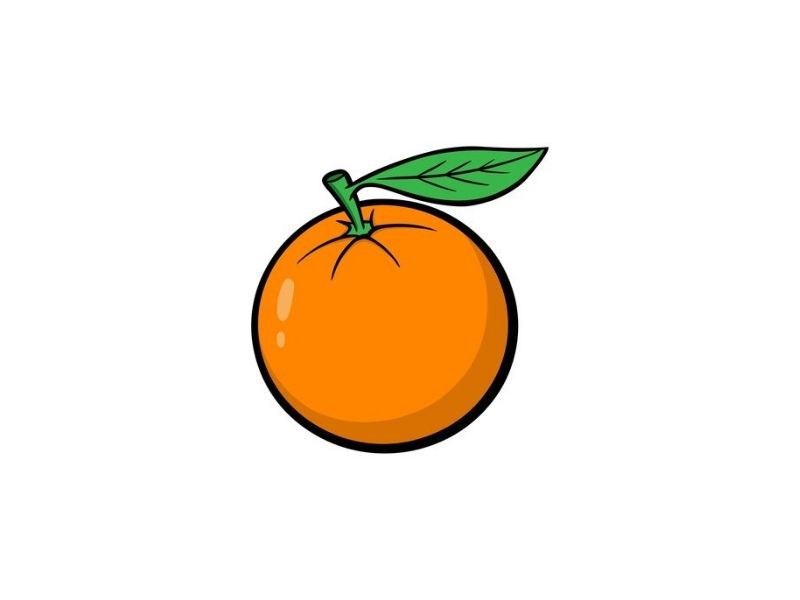 54 : 6 =  9
24 : 6 =  4
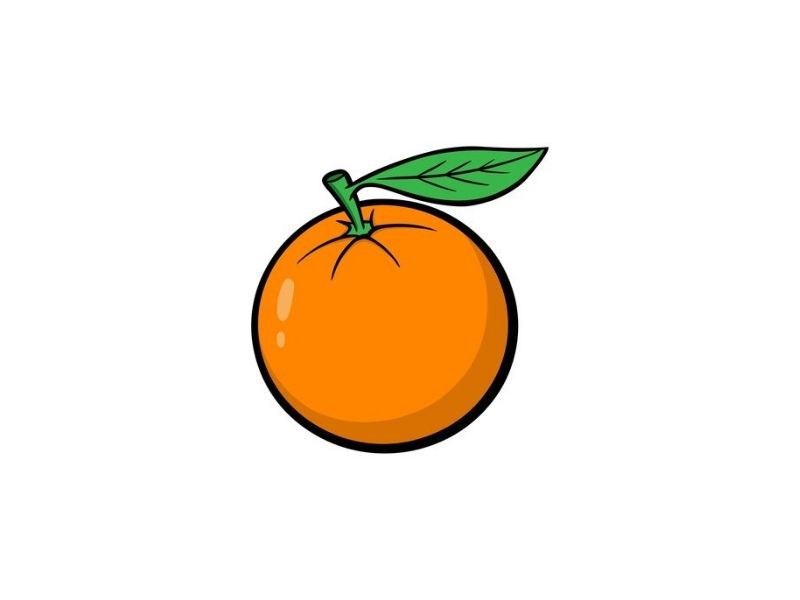 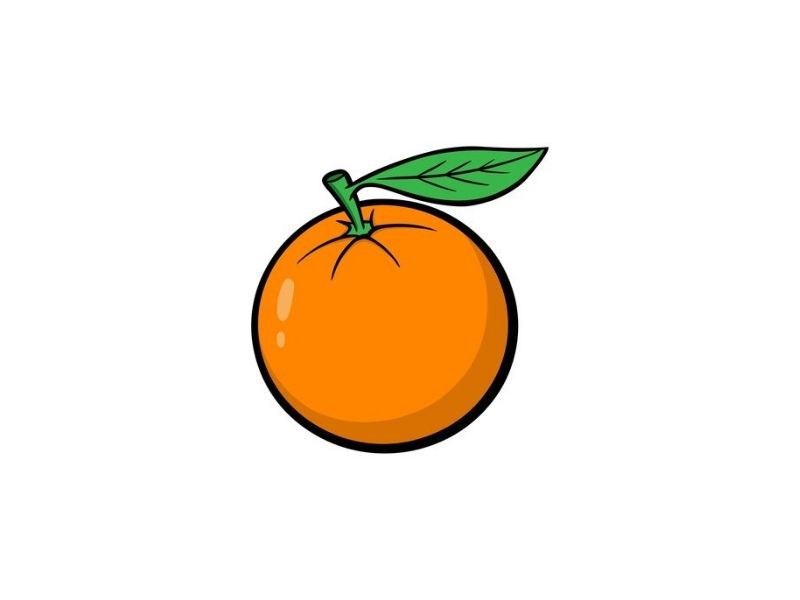 60 : 6 = 10
30 : 6 =  5
Thứ Hai ngày 19 tháng 10 năm 2022
Toán
Bảng chia 6
1. Tính :
42 : 6 =
54 : 6 =
12 : 6 =
24 : 6 =
36 : 6 =
  6 : 6 =
48 : 6 =
18 : 6 =
60 : 6 =
30 : 6 =
30 : 5 =
30 : 3 =
8
5
7
4
3
9
6
6
2
10
1
10
Toán
Ôn:Bảng chia 6
2. Tính nhẩm :
6 × 1 =
6 : 6 =
6 : 1 =
6 × 4 =
24 : 6 =
24 : 4 =
6 × 2 =
12 : 6 =
12 : 2 =
6 × 5 =
30 : 6 =
30 : 5 =
30
6
24
12
5
4
2
1
6
6
6
6
3. Một sợi dây điện dài 48 m được cắt thành 6 đoạn bằng nhau. Mỗi đoạn dài       mét. Ta có phép chia         :         =
?
?
?
?
4. Một cửa hàng buổi sáng bán được 30 bó hoa buổi chiều số bó hoa được giảm đi 6 lần so với buổi sáng Hỏi buổi chiều cửa hàng đó bán được bao nhiêu bó hoa?
Bài giải
Buổi chiều cửa hàng đó bán được số bó hoa là:
30  :  6  =  5 (bó)
Đáp số :  5 bó hoa
Toán
Ôn:Bảng chia 6
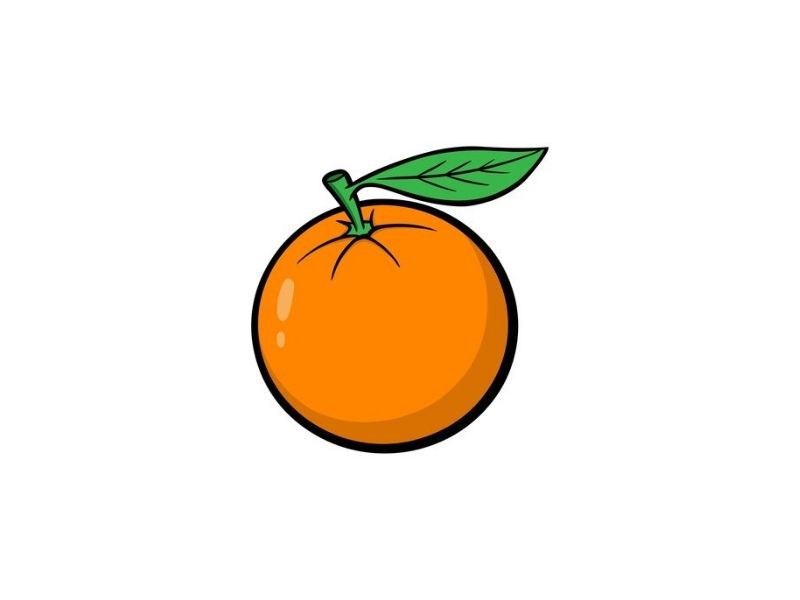 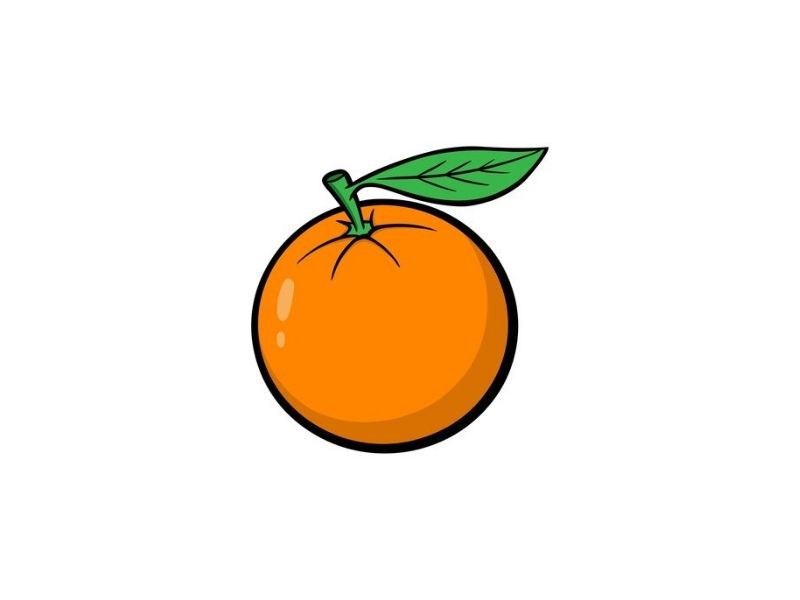 36 : 6 =  6
6 : 6 =  1
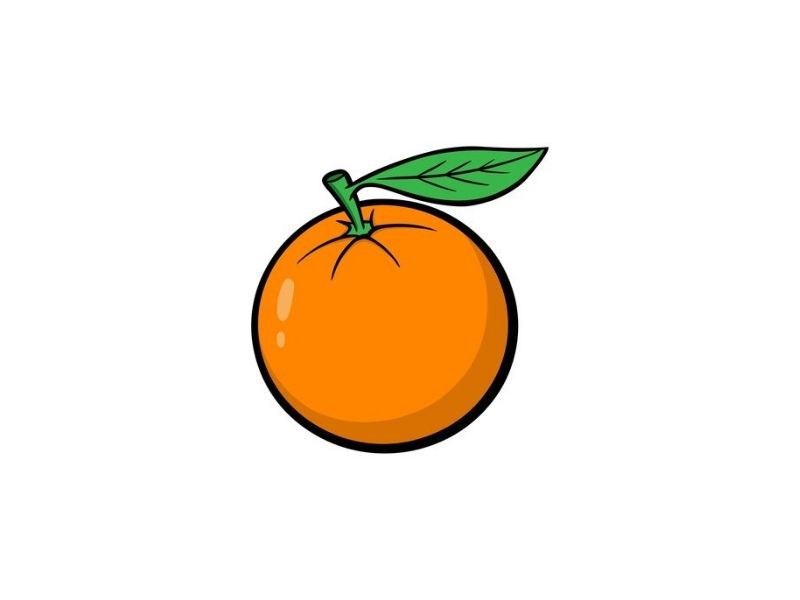 42 : 6 =  7
12 : 6 =  2
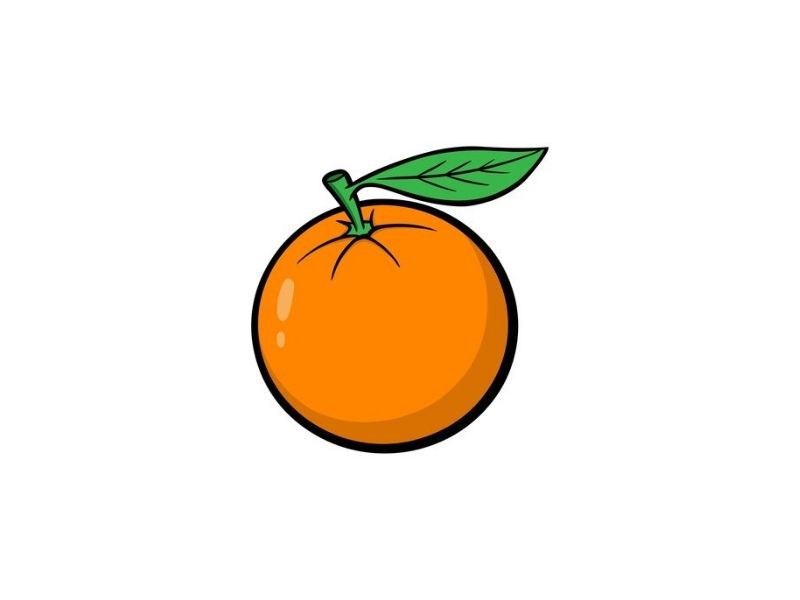 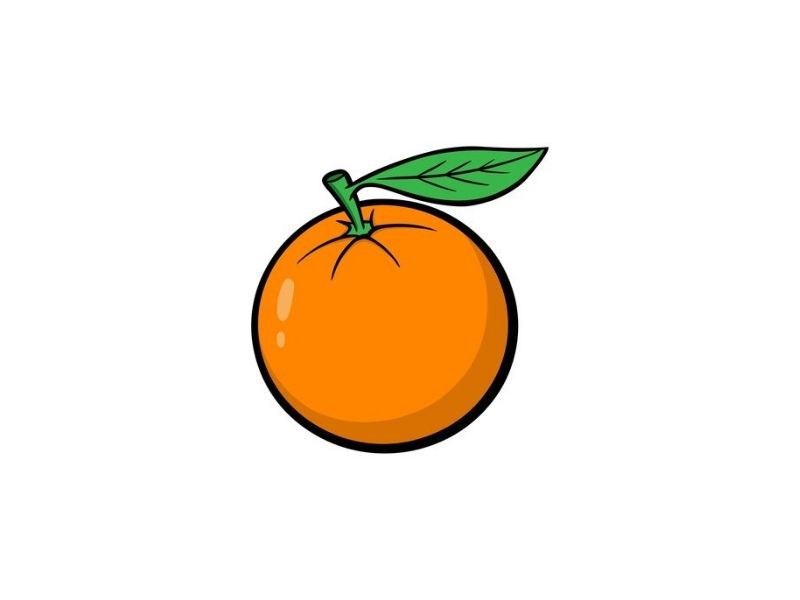 48 : 6 =  8
18 : 6 =  3
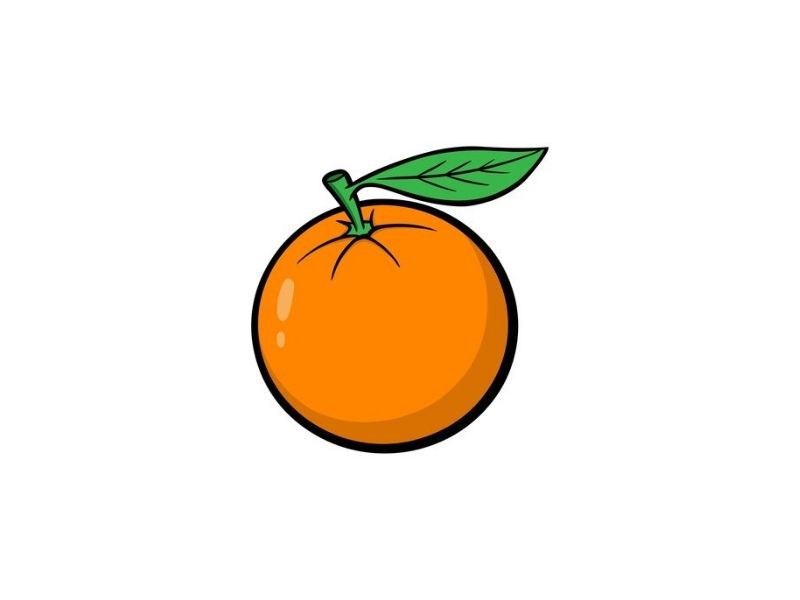 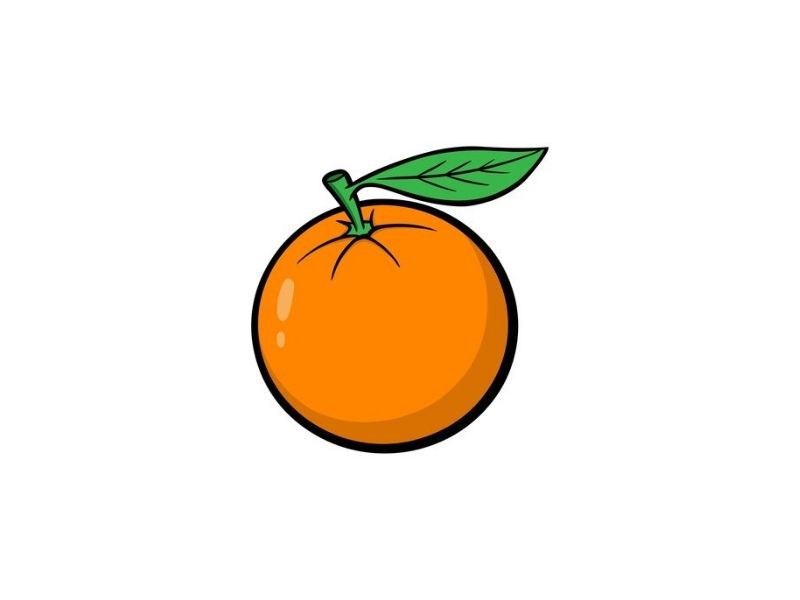 54 : 6 =  9
24 : 6 =  4
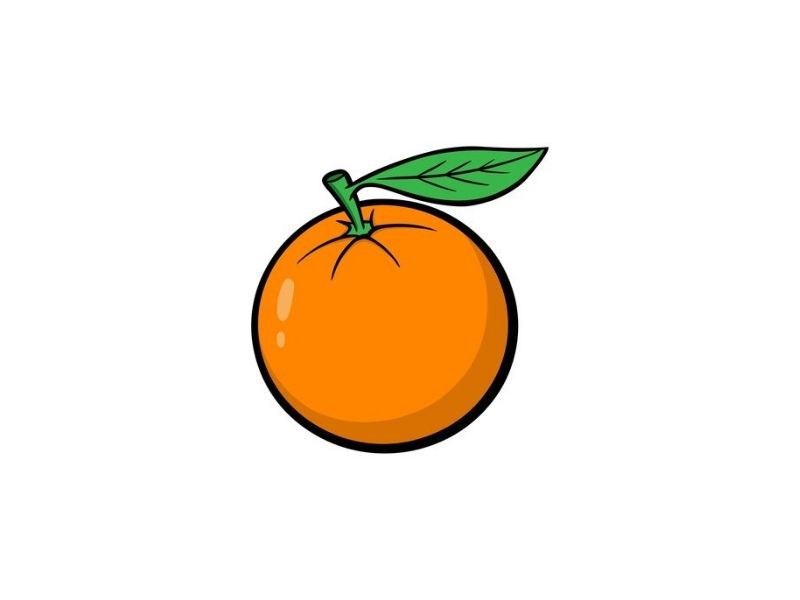 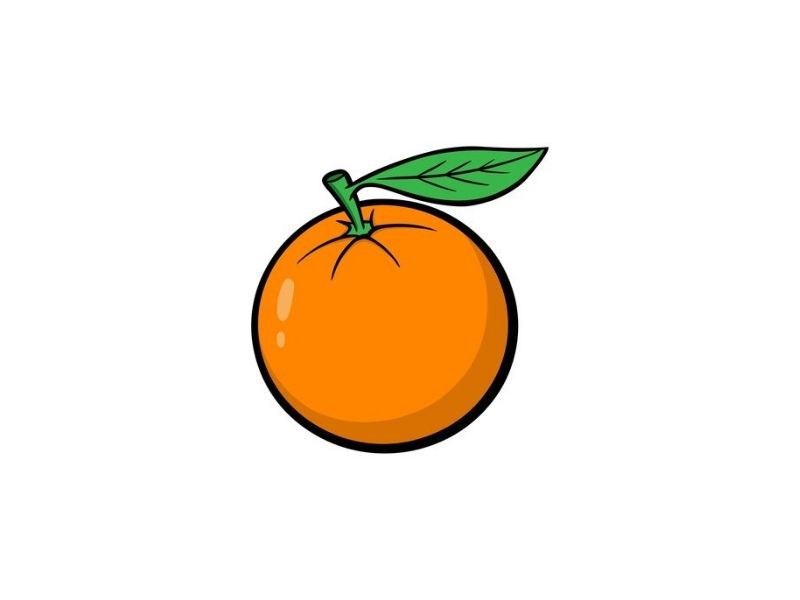 60 : 6 = 10
30 : 6 =  5